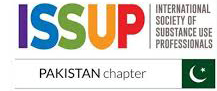 Risk & Protective Factors of Substance USE : Youth Focused Prevention
Prof. Dr Uzma Ali
Director Institute of Clinical Psychology, University of Karachi (ICP-UOK)
Managing Director Dr Farrukh Z Ahmad Trust of Clinical Psychology
Member ISSUP Pakistan Chapter, Advanced Member  ISSUP Global
Certified Trainer of Hypnotherapy (NGH,USA)
Consultant Clinical Psychologist and Certified Practitioner of NLP (Society For NLP, USA) 
Advisor. Youth Forum Pakistan (For drug Use Prevention)
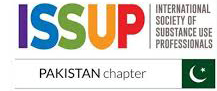 Topic  of areas &Learning Outcomes
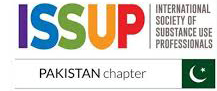 Introduction
Substance use and abuse continue to be important Global public health problems that contribute greatly to morbidity and mortality rates throughout the world. 
The prevalence of alcohol, tobacco, and other drug use increases rapidly from early to late adolescence, peaks during the transition to young adulthood, and declines though the remainder of adulthood. 
The initiation of substance use early in life contributes to higher levels of use and abuse later in life. 
Early onset is also associated with a host of later negative health, social, and behavioral outcomes including physical and mental health problems, violent and aggressive behavior, and adjustment problems in the workplace and family .
(Newcomb & Health,2005)
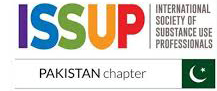 Understanding of Substance (drugs)  misuse
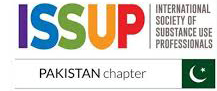 Risk & Protective Factors
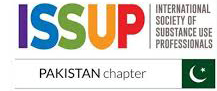 Risk Factors
Personnel
Environmental
Role of Parental training
Drug use in a family 
Lack of Family support
NO housing/street living
Peers in drug /Su
Lack of opportunity for education
Lack of employment
Health servces/ healthy life style not available in the community
Availability of drug/ laws and regulation to control drug use is not enforced
Substance use in culture/ community is common
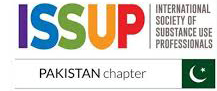 Protective Factors
Personal Factors
Environmental Factors
Well developed Personnel Skills & internal resources to deal with difficult situations e.g
An ability to analyses situations e.g 
To take quick & right decisions e.g  
To communicate with others  e.g 
To manage stress & Relax e.g 
To do negotiations e.g
Enter into Compromises e.g
Good Personnel connections with people e.g
Have adequate External resources, e.g family supports, education, sports,health etc 
Have network to use internal resources
Cultural Norms discourage Substance abuse
Laws that regulate SU are stringent and well enforced
 Access to licit or illicit drug is difficult or limited
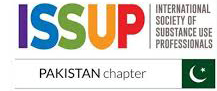 Basic Preventive Principals
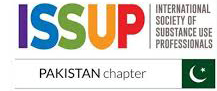 Some Basic Elements for Prevention of SU
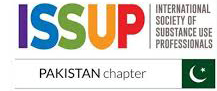 Education & Skills Based Training
To develop Youth Focused Prevention Program 
Following Steps are Important
-get to gather a youth Planning Team, this  team will help to design the activities (need assessment & program Planning.
The goal of these activities are: 
Define the youth culture in your community
Identify the young people who would be most beneficial for the program
Define the type of activities that would be interesting to youth
Develop a strategy for reaching a youth
Understand what young people in your Community  are doing & what they would like to do in order to prevent drug use in their community
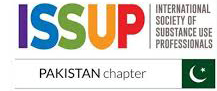 Skills based Training
Choose youth leaders / bases of different strengths e.g
Size of youth team should be  10-15 
Find team members through contact/other youth organizations
Working together
Find a place to work
The future of the planning team
( you as counselor/psychologist/social workers/ organizer) serves as  an advisory committees of the team
Training of the Team  through Role Play , drawing, plays dramas, psychological/motivational  strategies
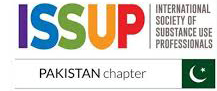 Copying Skills
Problem Focused Copying
Emotional Focused Copying
Cognitive 
Behavioral
Cognitive 
Behavioral
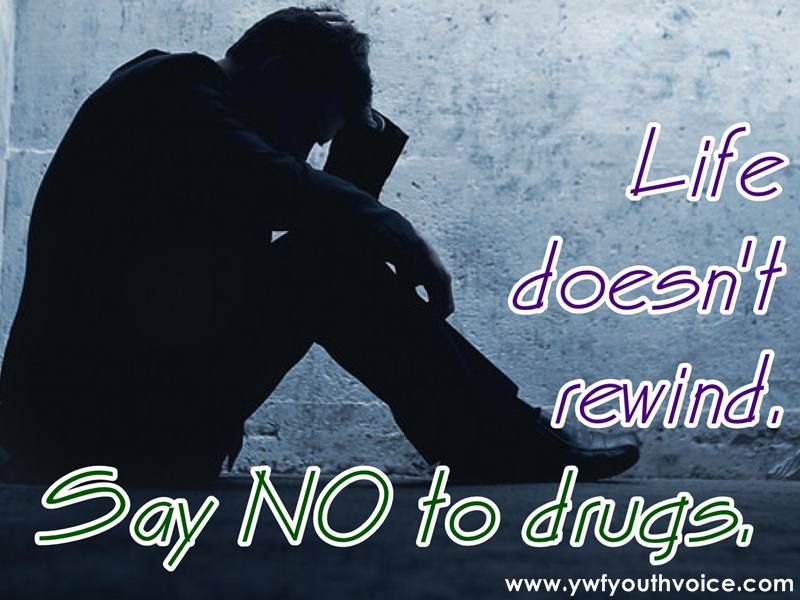 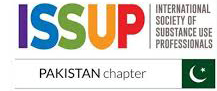 Communication Skills
According to CBT model of Communication persons may use to
 learn to Change Negative Words 
Problems  into situation 
Always into Never
Should into Could have
Bad into unwise
Fault into differences
Mistakes into valuable lessons
Must into Prefer
Please would you please
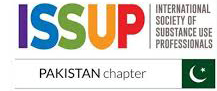 Assertiveness training
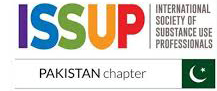 Assertive Communication:  Remember 3 Cs
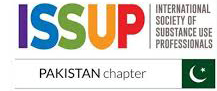 Techniques of AT
Cognitive Restructuring 
Relaxation training 
Role Playing
Role Reversal
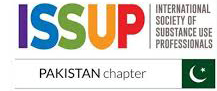 Thank you ISSUP Global
ISSUP Pakistan
PARTICIPANTS
Uzma_kamranali@yahoo.com